Milestones Math review
Powers of ten
40,000_______= 400
5x10,000 =________
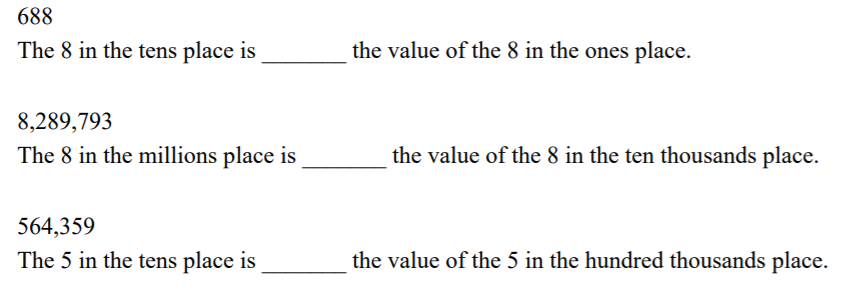 properties
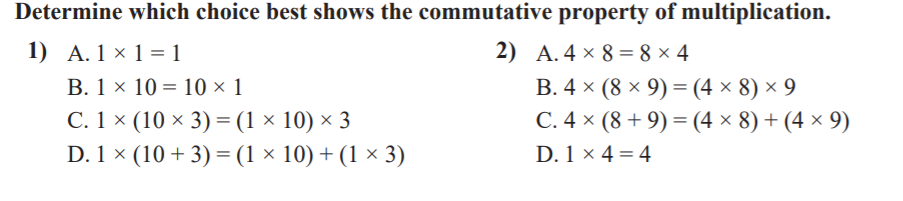 Properties
Find the area and perimeter of these figures
Place value
Write the numbers below in word form, and expanded form

395,023

67,112

100,005
Factors/multiples
List all factors of 48
List the first 5 multiples of 7
List the factor pairs for 16
Multiplicative comparisons
48 is _____ times as many as 8. 
 18 is 2 times as many as _____.
 2 times as many as 2 is _____. 
 24 is _____ times as many as 8.
At the carnival there were eighteen people in line at the roller coaster which is three times as many as were in line at the Ferris Wheel. How many people were at the Ferris Wheel? 

 Faye had eight times as many dollars as her sister. Faye has seventy-two dollars. How much money does her sister have?
Multiplication/division
3681x5
45x67
12x30
79x38
9803/4
725/5
1000/3
4608/2
fractions
Simplify these fractions: 
4/12
22/100
11  5/10
33/36
Find two equilavent fractions:
3/6
7/18
10/100
Comparing fractions
Order the fractions from smallest to largest
¾, ½, 5/6
12/24,  6/10,  ¼
23/23,  14/28,  10/100
Compare each pair:
4/6 and 3/9
½ and ¼
2/8 and 12/16
Mixed #/improper fractions
More fractions
Fill in the missing number

5  =   ___
   10       100

20 =   2__  
   100
decimals
Write the fraction for each decimal
0.4
0.25
0.07
0.10
0.045
Write the decimal for each fraction:
½
10/100
3/100
8/10
Geometry
Draw:
 a line segment
A ray
A line
Right angle
Parallel lines
Perpendicular lines
A shape with a line of symmetry
Intersecting lines
Obtuse angle
Straight angle
Acute angle
Quadrilateral
Trapezoid 
pentagon
measurement
6 feet = ___ inches 
____ feet = 24 inches
5 yards = ___ feet 
___ yards = 24 feet
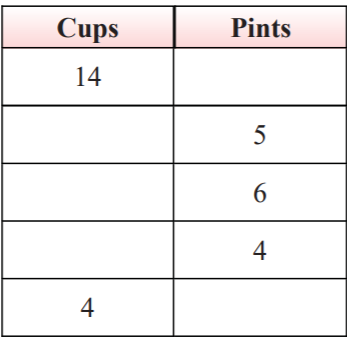 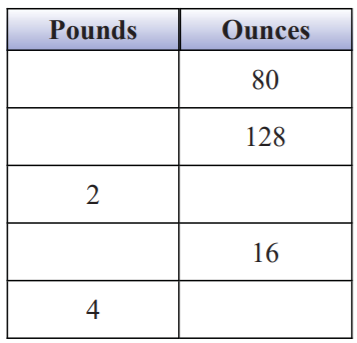